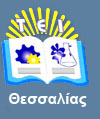 Εισαγωγή στη                     Νοσηλευτική Επιστήμη
Ενότητα 11: Αγχώδεις Διαταραχές - Νοσηλευτική αντιμετώπιση
Κοτρώτσιου Ευαγγελία, 
Καθηγητής,
Τμήμα Νοσηλευτικής,
T.E.I. Θεσσαλίας
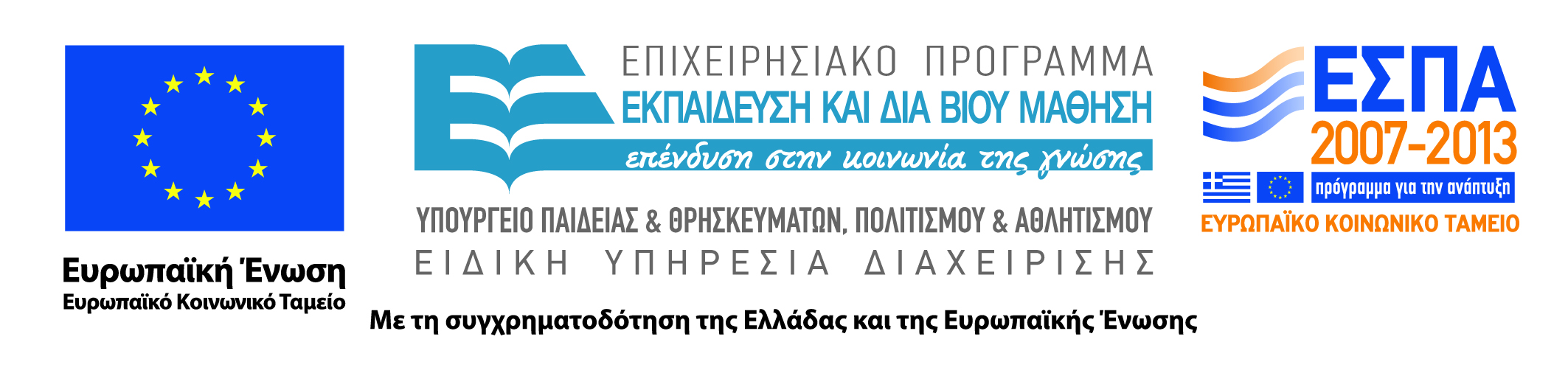 Άδειες Χρήσης
Το παρόν εκπαιδευτικό υλικό υπόκειται σε άδειες χρήσης Creative Commons. 
Για εκπαιδευτικό υλικό, όπως εικόνες, που υπόκειται σε άλλου τύπου άδειας χρήσης, η άδεια χρήσης αναφέρεται ρητώς.
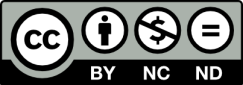 2
Χρηματοδότηση
Το παρόν εκπαιδευτικό υλικό έχει αναπτυχθεί στα πλαίσια του εκπαιδευτικού έργου του διδάσκοντα.
Το έργο υλοποιείται στο πλαίσιο του Επιχειρησιακού Προγράμματος «Εκπαίδευση και Δια Βίου Μάθηση» και συγχρηματοδοτείται από την Ευρωπαϊκή Ένωση (Ευρωπαϊκό Κοινωνικό Ταμείο) και από εθνικούς πόρους.
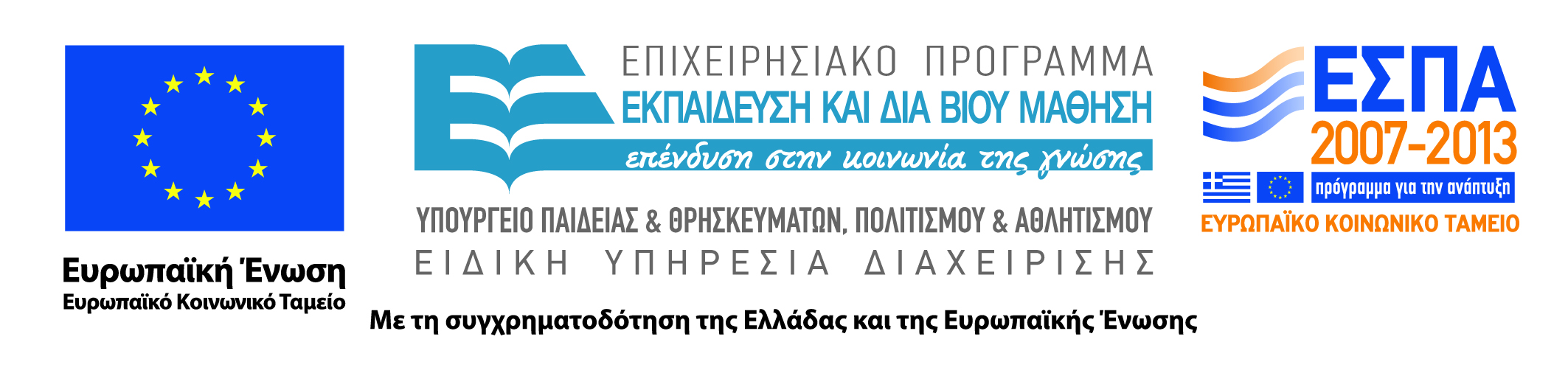 3
Σκοποί  ενότητας
Να έχει τη δυνατότητα ο φοιτητής :
..
Αγχώδεις Διαταραχές - Νοσηλευτική αντιμετώπιση
4
Περιεχόμενα ενότητας
Επίπεδα Άγχους.
Νοσηλευτικές Παρεμβάσεις.
Οι τύποι διαταραχών άγχους. 
Αντιμετώπιση των διαταραχών άγχους.
Διαταραχή Πανικού.
Αγχώδεις Διαταραχές - Νοσηλευτική αντιμετώπιση
5
Επίπεδα Άγχους
Τέσσερα είναι τα επίπεδα του άγχους:
Ήπιο.  
Μέτριο. 
Σοβαρό.
Πανικός.
Αγχώδεις Διαταραχές - Νοσηλευτική αντιμετώπιση
6
Ήπιο Επίπεδο Άγχους
Κατά την ήπια άγχος  υπάρχει η αίσθηση ότι, κάτι είναι διαφορετικό και απαιτεί ειδική προσοχή.
Το άγχος αυτό βοηθάει το άτομο να μάθει να συγκεντρώνει την προσοχή του να λύνει προβλήματα, 
να σκέφτεται, να ενεργεί, να αισθάνεται και να προσέχει τον εαυτό του.
Αγχώδεις Διαταραχές - Νοσηλευτική αντιμετώπιση
7
Μέτριο Επίπεδο Άγχους
Κατά το μέτρια άγχος υπάρχει το ενοχλητικό συναίσθημα ότι κάτι είναι σίγουρα λάθος.	
Το άτομο μπορεί να είναι νευρικό ή ταραγμένο.
Επίσης το άτομο μπορεί να επεξεργαστεί πληροφορίες, να λύσει προβλήματα και να μάθει πράγματα με τη βοήθεια των άλλων. 
Δυσκολεύεται να συγκεντρωθεί από μόνο του ,αλλά μπορεί να επαναπροσανατολιστεί στο θέμα.
Αγχώδεις Διαταραχές - Νοσηλευτική αντιμετώπιση
8
Σοβαρό Επίπεδο Άγχους
Καθώς το άτομο εισέρχεται στο σοβαρό/έντονο άγχος  και τον πανικό, παίρνουν θέση πιο πρωτόγονες δεξιότητες επιβίωσης, που ακολουθούνται από αμυντικές απαντήσεις και οι γνωστικές  δεξιότητες μειώνονται σημαντικά.
 Ένα άτομο με σοβαρό άγχος  παρουσιάζει πρόβλημα στο να σκέφτεται και να αιτιολογεί.
Αγχώδεις Διαταραχές - Νοσηλευτική αντιμετώπιση
9
Πανικός
Στον πανικό η συναισθηματικό-ψυχοκινητική σφαίρα ενδιαφέροντος συνοδεύεται με «μάχη» και «παγιωμένες» απαντήσεις από το άτομο.
Αγχώδεις Διαταραχές - Νοσηλευτική αντιμετώπιση
10
Νοσηλευτικές Παρεμβάσεις (1)
Οι  νοσηλευτές θα πρέπει να αντιμετωπίσουν τους ασθενείς και τις οικογένειες τους μέσα από μια ποικιλία καταστάσεων πριν από τη χειρουργική επέμβαση, στα τμήματα έκτατης ανάγκης, στις μονάδες εντατικής θεραπείας, στα γραφεία και τις κλινικές.
Πρώτα από όλα, ο νοσηλευτής θα πρέπει να εκτιμήσει το επίπεδο άγχους, διότι αυτό θα καθορίσει τις παρεμβάσεις που είναι πιθανό να είναι αποτελεσματικές.
Στην ήπιο άγχος  δεν απαιτείται άμεση αντιμετώπιση.
Ο ασθενής μπορεί να αντεπεξέλθει μόνος του και να δεχθεί πληροφορίες.
Αγχώδεις Διαταραχές - Νοσηλευτική αντιμετώπιση
11
Νοσηλευτικές Παρεμβάσεις (2)
Στο μέτριο άγχος  ο νοσηλευτής θα πρέπει να είναι σίγουρος ότι ο ασθενής ακολουθεί ότι του λέει. 
Αποτελεσματική είναι μια ομιλία με κοφτές ,απλές και ευκολοκατανόητες προτάσεις. 
Θα πρέπει επίσης, ο νοσηλευτής να επαναφέρει τον ασθενή στο θέμα και να κερδίσει την προσοχή του.
Αγχώδεις Διαταραχές - Νοσηλευτική αντιμετώπιση
12
Νοσηλευτικές Παρεμβάσεις (3)
Όταν το άγχος  γίνεται σοβαρό/έντονο το άτομο δεν μπορεί να δώσει προσοχή ή να πάρει πληροφορίες.
 Στόχος του νοσηλευτή είναι να μειώσει το επίπεδο άγχους σε ήπιο ή μέτριο.
 Είναι σημαντικό να παραμένει μαζί του για πιθανή επιδείνωση του άγχους και να μιλάει με χαμηλή, ήρεμη  και κατευναστική φωνή.
Παράλληλα, βοηθάει το άτομο να πάρει βαθιές ανάσες.
Αγχώδεις Διαταραχές - Νοσηλευτική αντιμετώπιση
13
Νοσηλευτικές παρεμβάσεις (4)
Κατά τον πανικό , η ασφάλεια του προσώπου αποτελεί πρωταρχικό ενδιαφέρον.
Ο νοσηλευτής, θα πρέπει να του μιλήσει με τρόπο που να τον ανακουφίζει, άσχετα αν ο ασθενής μπορεί να μην καταλαβαίνει τι του λέει. 
Η μεταφορά του ασθενή επίσης, σε ένα μικρό, ήσυχο και χωρίς ερεθίσματα περιβάλλον μπορεί να βοηθήσει.
Παράλληλα, θα πρέπει να επιβεβαιώνει, συνεχώς στον ασθενή ότι, ο πανικός θα περάσει και θα πρέπει να παραμείνει μαζί του για αρκετή ώρα.
Αγχώδεις Διαταραχές - Νοσηλευτική αντιμετώπιση
14
Νοσηλευτικές παρεμβάσεις (5)
Δουλεύοντας με ανήσυχα άτομα ο νοσηλευτής θα πρέπει να ενδιαφερθεί και να γνωρίζει το δικό του επίπεδο άγχους.
Είναι πολύ εύκολο για τον νοσηλευτή να γίνει προοδευτικά ανήσυχος.
Το να παραμένει ήρεμος και ελέγχοντας τον εαυτό του είναι αποτελεσματικό για την συνεργασία του με τον ασθενή.
Αγχώδεις Διαταραχές - Νοσηλευτική αντιμετώπιση
15
Οι τύποι διαταραχών άγχους
Αγοραφοβία με ή χωρίς διαταραχή πανικού.
Διαταραχή πανικού.
Συγκεκριμένη φοβία.
Κοινωνική φοβία.
Ψυχαναγκαστική διαταραχή (OCD).
Γενικευμένη διαταραχή άγχους. 
Οξεία διαταραχή πίεσης.
Μετατραυματική διαταραχή.
Αγχώδεις Διαταραχές - Νοσηλευτική αντιμετώπιση
16
Ποιους προσβάλουν
Οι διαταραχές άγχους επικρατούν περισσότερο στις γυναίκες, σε άτομα νεότερα των 45 ετών, σε άτομα που έχουν χωρίσει ή είναι διαζευγμένα και σε εκείνα που βρίσκονται σε χαμηλότερη κοινωνικοοικονομική θέση.
 Εξαίρεση αποτελεί η ψυχαναγκαστική διαταραχή οποία επικρατεί εξίσου σε άνδρες και γυναίκες.
Αγχώδεις Διαταραχές - Νοσηλευτική αντιμετώπιση
17
Αιτιολογία
Κατά τις γενετικές θεωρίες το άγχος  έχει κληρονομικό χαρακτήρα, από συγγενείς πρώτου βαθμού του ασθενούς. 
Κατά τις νευροχημικές θεωρίες ένας νευροδιαβιβαστής, το γάμα-αμυνο βουτυρικό οξύ, θεωρείται υπεύθυνο για τις διαταραχές της άγχους, συμπεριλαμβανομένων και της σεροτονίνης και της νορεπινεφρίνης.
Αγχώδεις Διαταραχές - Νοσηλευτική αντιμετώπιση
18
Ενδοψυχικές, ψυχαναλυτικές θεωρίες
Σύμφωνα με τις ενδοψυχικές / ψυχαναλυτικές θεωρίες ο Φρόιντ(1936) θεώρησε το έμφυτο άγχος  ενός προσώπου, ως ερέθισμα για την συμπεριφορά.
Περιέγραψε τους μηχανισμούς άμυνας ως προσπάθεια του ανθρώπου να ελέγξει την συνειδητοποίηση και να μειώσει την άγχος.
 Με τον όρο μηχανισμοί άμυνας, εννοούμε τις γνωστικές διαστρεβλώσεις που ένα πρόσωπο χρησιμοποιεί για να διατηρήσει μια αίσθηση της ύπαρξης ελέγχου μιας κατάστασης, για να ελαττώσει την ταλαιπωρία ή για να χειριστεί την πίεση.
Αγχώδεις Διαταραχές - Νοσηλευτική αντιμετώπιση
19
Ειδικές οδηγίες νοσηλευτικής φροντίδας (2)
8.   Απομακρύνετε και αφαιρείτε από την κατοχή του φάρμακα και άλλα βλαπτικά είδη.
9.  Κάνετε σωματική εξέταση του αρρώστου. Βρέθηκε άρρωστη που είχε τραυματίσει σοβαρά το σώμα της πριν την εισαγωγή της στο νοσοκομείο.
10.  Φανταστείτε ότι οι άνθρωποι μπορούν να αυτοκτονήσουν χρησιμοποιώντας κορδόνια παπουτσιών, ζώνες, επιδέσμους, εργαλεία). Ξυράφια έχουν βρεθεί μέσα σε βιβλία. Σπίρτα κρύβονται εύκολα. Λάμπες φωτισμού μπορεί να σπάσουν και να χρησιμοποιηθούν για αυτοτραυματισμό όπως και σπιράλ από το μπλοκ σημειώσεων. Άρρωστοι ενδέχεται να πνιγούν στη μπανιέρα, να βάλουν φωτιά στον εαυτό τους και να καταπιούν χλωρίνη που βρίσκουν στο τροχοφόρο της καθαριότητας.
Αγχώδεις Διαταραχές - Νοσηλευτική αντιμετώπιση
20
Συμπεριφορική Θεωρία
Στην συμπεριφορική θεωρία πιστεύεται ότι το άγχος  προέρχεται, μέσα από τις εμπειρίες.
 Μέσα από τις εμπειρίες οι άνθρωποι μπορούν να αλλάξουν τις συμπεριφορές τους.
Πιστεύουν, οι συμπεριφοριστές πως οι αρνητικές συμπεριφορές που αναπτύσσονται και αναμειγνύονται με τη ζωή του ατόμου.
μπορούν να εξαφανιστούν μέσα από επαναλαμβανόμενες εμπειρίες καθοδηγούμενες από ένα εκπαιδευμένο θεραπευτή.
Αγχώδεις Διαταραχές - Νοσηλευτική αντιμετώπιση
21
Αντιμετώπιση των διαταραχών  άγχους
Η αντιμετώπιση των διαταραχών άγχους συνήθως περιλαμβάνει φάρμακα και ψυχοθεραπεία.
Αυτός ο συνδυασμός επιφέρει καλύτερα αποτελέσματα από ότι καθένα χωριστά.
Αγχώδεις Διαταραχές - Νοσηλευτική αντιμετώπιση
22
Γνωστική συμπεριφοριστική  θεραπεία
H γνωστική-συμπεριφοριστική θεραπεία χρησιμοποιείται επιτυχώς για την αντιμετώπιση των διαταραχών άγχους. 
Θετική σκέψη σημαίνει τη μετατροπή των αρνητικών μηνυμάτων σε θετικά.
Ο θεραπευτής διδάσκει στο άτομο να δημιουργεί θετικά μηνύματα για τη χρήση κατά τη διάρκεια των κρίσεων  πανικού.
Αγχώδεις Διαταραχές - Νοσηλευτική αντιμετώπιση
23
Τεχνική του αποκαταστρεπτισμού
Η τεχνική του αποκαταστρεπτισμού περιλαμβάνει τη χρήση, από το θεραπευτή, ερωτήσεων για να αξιολογήσει πιο ρεαλιστικά την κατάσταση άγχους.
Οι ασθενείς χρησιμοποιούν ως τεχνικές την παύση της σκέψης και απόσπασης της προσοχής για να κάνουν τον εαυτό τους να μην συγκεντρώνεται σε αρνητικές σκέψεις.
Αγχώδεις Διαταραχές - Νοσηλευτική αντιμετώπιση
24
Διαπροσωπική θεωρία
Κατά την διαπροσωπική θεωρία ο Harry Stack Sullivan (1952) είδε το άγχος  να προέρχεται μέσα από προβλήματα στις διαπροσωπικές σχέσεις. 
Παράλληλα, η Hildegard Peplau  (1952) κατάλαβε ότι οι άνθρωποι υπάρχουν μέσα σε δύο σφαίρες.   
Τη διαπροσωπική και την φυσιολογική 
Ο νοσηλευτής  για να βοηθήσει έναν ασθενή θα πρέπει  να προσεγγίσει και τις δύο αυτές περιοχές. 
Προσδιορίζοντας τα τέσσερα επίπεδα άγχους, ανέπτυξε τις νοσηλευτικές παρεμβάσεις και σε συνδυασμό με τις απόψεις του Sullivan για το άγχος, έδωσε τα εφόδια στους νοσηλευτές για να χειρίζονται τους ανήσυχους  ασθενείς.
Αγχώδεις Διαταραχές - Νοσηλευτική αντιμετώπιση
25
Αντιμετώπιση
Πολύ συχνά το άγχος αντιμετωπίζεται αρνητικά και σαν κάτι που πρέπει να αποφεύγεται.
Κι αυτό συμβαίνει επειδή πολλοί δεν γνωρίζουν πώς να αντιμετωπίσουν αποτελεσματικά την πίεση που δέχονται και η οποία τους προειδοποιεί για το επερχόμενο άγχος.
Αγχώδεις Διαταραχές - Νοσηλευτική αντιμετώπιση
26
Η διαχείριση της κρίσης περιλαμβάνει τα εξής:
Κρατήστε μια θετική συμπεριφορά και πιστέψτε στον εαυτό σας.
Δεχτείτε ότι υπάρχουν γεγονότα, τα οποία δεν μπορείτε να ελέγξετε. 
Επικοινωνήστε κατηγορηματικά με τους άλλους. 
Μάθετε να χαλαρώνετε.
Να ασκήστε τακτικά. 
Να τρώτε ισορροπημένα γεύματα.
Περιορίστε τη χρήση καφεΐνης και οινοπνεύματος. 
Ξεκουραστείτε και κοιμηθείτε αρκετά.
Θέστε ρεαλιστικούς στόχους και προσδοκίες.
Μάθετε τεχνικές διαχείρισης της πίεσης, όπως χαλάρωση, καθοδηγημένη σκέψη και περισυλλογή και εφαρμόστε τα ως μέρος της καθημερινής σας φροντίδας.
Αγχώδεις Διαταραχές - Νοσηλευτική αντιμετώπιση
27
Διαταραχή Πανικού
Η διαταραχή πανικού αποτελείται από επεισόδια κρίσεων πανικού, με 15-30 λεπτά γρήγορο, έντονο και αυξανόμενο άγχος κατά το οποίο το άτομο βιώνει μεγάλο συναισθηματικό φόβο καθώς επίσης και οργανική καταπόνηση. 
Συμπτώματα πανικού είναι  ταχυκαρδία,  ιδρώτας, τρέμουλο, επιπόλαια αναπνοή, αίσθηση ασφυξίας,  θωρακικός πόνος, ναυτία, κοιλιακό άλγος, ίλιγγος, παραισθήσεις. 
Η έναρξη του πανικού συμβαίνει στην εφηβεία και κορυφώνεται στα μέσα της τρίτης δεκαετίας.
 Η ανάμνηση των κρίσεων πανικού μπορεί να οδηγήσει στη λεγόμενη συμπεριφορά αποφυγής.
Πολλοί  καταλήγουν να πάσχουν επίσης και από αγοραφοβία.  
Είναι δηλαδή, έγκλειστοι στο σπίτι διότι φοβούνται να εμφανιστούν στην κοινωνία, όπου υπάρχει πολυκοσμία.
Αγχώδεις Διαταραχές - Νοσηλευτική αντιμετώπιση
28
Πρωταρχικό και δευτερογενές κέρδους
Τα πρότυπα συμπεριφοράς των ανθρώπων με αγοραφοβία καταδεικνύουν με σαφήνεια τις έννοιες του πρωταρχικού και δευτερογενούς κέρδους, που σχετίζονται με πολλές διαταραχές άγχους.
Πρωταρχικό κέρδος είναι η ανακούφιση από το άγχος. 
Δευτερογενές κέρδος είναι η προσοχή που δέχεται το άτομο από τους άλλους , ως αποτέλεσμα αυτών των συμπεριφορών.
Αγχώδεις Διαταραχές - Νοσηλευτική αντιμετώπιση
29
Νοσηλευτική Φροντίδα στη                         Διαταραχή Πανικού
Ο νοσηλευτής θα πρέπει να αξιολογήσει τη γενική εμφάνιση του ασθενούς και την κινητική του συμπεριφορά.
Ο ασθενής μπορεί να εμφανίζεται τελείως «κανονικός». 
Μπορεί να δείχνει σημάδια άγχους.  
Μπορεί να είναι φοβισμένος για μια επικείμενη εμφάνιση πανικού.
Αγχώδεις Διαταραχές - Νοσηλευτική αντιμετώπιση
30
Αυτοματισμοί
Τότε ενεργεί με αυτοματισμούς, δηλαδή με αυτόματες, ασυναίσθητες κινήσεις, όπως είναι το ελαφρύ χτύπημα των δακτύλων, το κουδούνισμα των κλειδιών κ.α. 
Η αξιολόγησή, επίσης, της διάθεσης μπορεί να δείξει ότι ο ασθενής είναι ανυπόμονος, ανήσυχος, σε υπερένταση, μελαγχολικός, σοβαρός ή λυπημένος.
Ακόμη, κατά τη διάρκεια μιας κρίσης  πανικού, ο ασθενής μπορεί να περιγράψει αποσύνδεση από τον ίδιο του τον εαυτό.
Αγχώδεις Διαταραχές - Νοσηλευτική αντιμετώπιση
31
Αντιδράσεις Ασθενούς
Επίσης, ο ασθενής στη φάση του πανικού μπορεί να σκεφτεί και να αυτοκτονήσει.
Οι σκέψεις του είναι αποδιοργανωμένες και χάνει την ικανότητά του να σκέφτεται λογικά.
Η κρίση, κατά τη διάρκεια του πανικού, αναστέλλεται. 
Όσον αφορά το ρόλο του πάσχοντα στην κοινωνία και τις σχέσεις του με τους άλλους, λόγω του ότι  παρουσιάζει έντονη αναμονή μιας επικείμενης κρίσης  πανικού, παρατηρούνται αλλαγές στην κοινωνική, επαγγελματική και οικογενειακή ζωή του.
Αποφεύγει ανθρώπους, μέρη και γεγονότα που σχετίζονται με προηγούμενες κρίσεις  πανικού.
Αγχώδεις Διαταραχές - Νοσηλευτική αντιμετώπιση
32
Ο νοσηλευτής, σε έναν πάσχοντα από διαταραχή πανικού,                                       μπορεί να εντοπίσει τα παρακάτω:
Κίνδυνος για τραυματισμό. 
Άγχος. 
Χαμηλή αυτοεκτίμηση.
Μη αποτελεσματική αντιμετώπιση.
Αδυναμία.
Μη αποτελεσματική απόδοση ρόλου.
Αγχώδεις Διαταραχές - Νοσηλευτική αντιμετώπιση
33
Αντικειμενικός Σκοπός
Ο ασθενής να απαλλαχθεί από τον κίνδυνο για τραυματισμό.
Ο ασθενής να εκφράσει με λόγια τα συναισθήματα του.
Ο ασθενής να καταδείξει τη χρήση των αποτελεσματικών μηχανισμών αντιμετώπισης. 
Ο ασθενής να καταδείξει την αποτελεσματική χρήση των μεθόδων για να διαχειριστεί το άγχος. 
Ο ασθενής να εκφράσει με λόγια την αίσθησή του προσωπικού ελέγχου.
Ο ασθενής να αποκτήσει ξανά μια επαρκή διατροφή.
Ο ασθενής μα κοιμάται τουλάχιστον 6 ώρες κάθε βράδυ.
Αγχώδεις Διαταραχές - Νοσηλευτική αντιμετώπιση
34
Νοσηλευτικές Παρεμβάσεις (1)
Εξασφαλίστε ένα ασφαλές περιβάλλον και την ιδιωτικότητα του ασθενούς.
 Παραμείνετε με τον ασθενή κατά τη φάση κρίσης πανικού.
Βοηθήστε τον πάσχοντα να συγκεντρωθεί σε βαθιές αναπνοές.
Μιλήστε στον ασθενή με ήρεμη και καθησυχαστική φωνή.
Αγχώδεις Διαταραχές - Νοσηλευτική αντιμετώπιση
35
Νοσηλευτικές Παρεμβάσεις (2)
Διδάξτε τον ασθενή να χρησιμοποιεί  γνωστικές – αναδομικές τεχνικές.
Ενθαρρύνετε τον ασθενή να ανακαλύψει πώς να μειώνει τους παράγοντες πίεσης και τις προκλητικές – ανησυχητικές καταστάσεις.
Διδάξτε στην οικογένεια πώς να χειρίζεται τέτοιους ασθενείς και πώς να αντιμετωπίζει τις κρίσεις  πανικού.
Αγχώδεις Διαταραχές - Νοσηλευτική αντιμετώπιση
36
Νοσηλευτικές Παρεμβάσεις (3)
Η αξιολόγηση της όλης προσπάθειας πρέπει να είναι εξατομικευμένη.
Παράλληλα εξετάστε, αν επιτεύχθηκαν οι αντικειμενικοί σκοποί και αν απέδωσε η θεραπεία.
Για το λόγο αυτό τίθενται τα εξής ερωτήματα:
Κατανοεί ο ασθενής την ιατρική φαρμακευτική αγωγή και δεσμεύεται να την αποδεχθεί;
Αγχώδεις Διαταραχές - Νοσηλευτική αντιμετώπιση
37
Νοσηλευτικές Παρεμβάσεις (4)
Έχουν τα επεισόδια άγχους του ασθενή μειωθεί σε συχνότητα και ένταση;
Καταλαβαίνει ο πάσχων τις ποικίλες μεθόδους αντιμετώπισης και πότε και πως να τις χρησιμοποιήσει;
Πιστεύει ο ασθενής ότι η ποιότητα της ζωής του είναι ικανοποιητική;
Αγχώδεις Διαταραχές - Νοσηλευτική αντιμετώπιση
38
Φοβίες (1)
Η φοβία είναι ένας παράλογος, έντονος, επίμονος φόβος για ένα συγκεκριμένο αντικείμενο ή για μια κοινωνική κατάσταση, η οποία θεωρείται ως υπερβολικά επικίνδυνη και παρεμποδίζει την κανονική λειτουργικότητα .
Οι φοβίες συνήθως δεν είναι αποτέλεσμα  παλιών, αρνητικών εμπειριών.
Στην πραγματικότητα, το άτομο μπορεί να μην έχει έρθει ποτέ σε επαφή με το αντικείμενο του φόβου.
Αγχώδεις Διαταραχές - Νοσηλευτική αντιμετώπιση
39
Φοβίες (2)
Οι άνθρωποι με φοβίες , κατανοούν ότι , ο φόβος τους παράλογος και μπορεί ακόμα να αστειεύονται με το πόσο ανόητος είναι αυτός.
Παρόλα αυτά αδυνατούν να τον σταματήσουν. 
Οι άνθρωποι με φοβίες αναπτύσσουν, προκαταβολικά άγχος  ακόμα και στη σκέψη του αντικειμένου του φόβου και για το λόγο αυτό καταλήγουν στη συμπεριφορά αποφυγής, γεγονός που βάζει περιορισμούς στη ζωή τους και δεν τους ανακουφίζει.
Αγχώδεις Διαταραχές - Νοσηλευτική αντιμετώπιση
40
Διάγνωση και Θεραπεία της Φοβίας
Η διάγνωση της φοβίας γίνεται μόνο όταν η φοβική συμπεριφορά του ανθρώπου δημιουργεί κίνδυνο ή δυσκολία στις διαπροσωπικές ή επαγγελματικές του σχέσεις.
Για τη θεραπεία των φοβιών χρησιμοποιούνται φάρμακα.
Επίσης, η συμπεριφοριστική θεραπεία είναι αποτελεσματική.
Οι συμπεριφοριστές αρχικά διδάσκουν τι είναι άγχος, τεχνικές χαλάρωσης και πώς θέτει ο πάσχων στόχους, πραγματοποιώντας τους μέσα από κάποιες μεθόδους.
Οι θεραπείες βοηθούν τον ασθενή να αναπτύξει αυτοσεβασμό και αυτοέλεγχο και με τη χρήση της θετικής σκέψης και την εκπαίδευση για ασφάλεια.
Αγχώδεις Διαταραχές - Νοσηλευτική αντιμετώπιση
41
Καταναγκασμοί
Οι καταναγκασμοί είναι τελετουργικές ή επαναλαμβανόμενες συμπεριφορές, που κάποιο άτομο χρησιμοποιεί συνεχώς, σε μια προσπάθεια να εξουδετερώσει το άγχος.
Οι κοινοί καταναγκασμοί περιλαμβάνουν τα ακόλουθα:
Έλεγχος των τελετουργιών (επανειλημμένα να σιγουρευτεί ότι η πόρτα έχει  κλειδώσει).
Πλύσιμο και τρίψιμο μέχρι να καθαρίσει καλά το δέρμα.
Συνεχές συμμάζεμα των αντικειμένων.
Ταξινόμηση (τακτοποίηση και ξανατακτοποίηση των πραγμάτων σε ένα γραφείο ή συρτάρι σε μια σειρά ).
Επιθετικές ωθήσεις (για παράδειγμα να ρίξεις κάποιου το παιδί σε ένα τοίχο).
Αγχώδεις Διαταραχές - Νοσηλευτική αντιμετώπιση
42
Διάγνωση (1)
Ο ασθενής με  αυτή τη διαταραχή συνήθως απαιτεί θεραπεία όταν οι εμμονές είναι πολύ έντονες και οι εξαναγκασμοί επεμβαίνουν στην καθημερινή ζωή. 
Νοσηλεύεται μόνο όταν είναι εντελώς ανίκανος να ανταπεξέλθει στις καθημερινές του ανάγκες.
Ο νοσηλευτής, επίσης, θα πρέπει να αξιολογεί την εμφάνιση και τη συμπεριφορά  του ασθενούς.
Αγχώδεις Διαταραχές - Νοσηλευτική αντιμετώπιση
43
Διάγνωση (2)
Ο Ασθενής συχνά είναι σε υπερένταση, ανήσυχος και ταραγμένος.
Κατά την αξιολόγηση της διάθεσης, ο ασθενής αναφέρει άγχος ως απάντηση στις έμμονες σκέψεις, εικόνες ή ωθήσεις.
Μπορεί να φαίνεται και λυπημένος.
Ο νοσηλευτής ακόμη αξιολογεί τις διαδικασίες και το περιεχόμενο της σκέψης.
Πολλοί ασθενείς περιγράφουν τις εμμονές ως κάτι που εμφανίζεται από το πουθενά κατά τη διάρκεια μιας κανονικής δραστηριότητας.
Αγχώδεις Διαταραχές - Νοσηλευτική αντιμετώπιση
44
Διάγνωση(3)
Όσο σκληρότερα προσπαθεί ο πάσχων να σταματήσει τη σκέψη και την εικόνα, τόσο περισσότερη έντονη γίνεται.
 Όσον αφορά τις διανοητικές διαδικασίες ο ασθενής παρουσιάζει δυσκολία στη συγκέντρωση ή την προσοχή, όταν οι εμμονές είναι έντονες.
 Δεν υπάρχει επίδραση στη μνήμη ή στην αισθητήρια λειτουργία. 
Ο νοσηλευτής επίσης, αξιολογεί την κρίση και την διορατικότητα του ασθενούς.
Ο τελευταίος αναγνωρίζει ότι, οι εμμονές του είναι παράλογες, αλλά δεν μπορεί να τις σταματήσει.
Αγχώδεις Διαταραχές - Νοσηλευτική αντιμετώπιση
45
Διάγνωση (4)
Επίσης, ο ασθενής νοιώθει αδύναμος να ελέγξει τις εμμονές και τους καταναγκασμούς και αυτό συμβάλλει σε μείωση της αυτοεκτίμησης. 
 Αναφορικά με τους ρόλους και τις σχέσεις με τους άλλους, εμφανίζονται προβλήματα.
Οι φίλοι και οι συγγενείς κουράζονται από την επαναλαμβανόμενη συμπεριφορά του ασθενούς, ο οποίος είναι ανίκανος να τους προσφέρει το οτιδήποτε, καθώς καταναλώνεται σε ανησυχίες και τελετουργικές συμπεριφορές.
Αγχώδεις Διαταραχές - Νοσηλευτική αντιμετώπιση
46
Διάγνωση (5)
Επίσης, παρατηρούνται προβλήματα στον ύπνο και στην όρεξη του ασθενούς.
Σε σοβαρές περιπτώσεις παρουσιάζεται πρόβλημα και στην προσωπική υγιεινή, καθώς ο ασθενής δεν μπορεί να εκπληρώσει κάποια αναγκαία καθήκοντα.
Αγχώδεις Διαταραχές - Νοσηλευτική αντιμετώπιση
47
Διάγνωση (6)
Ο νοσηλευτής σε έναν πάσχοντα από ιδεο-ψυχαναγκαστική διαταραχή μπορεί να εντοπίσει τα παρακάτω:
Άγχος. 
Αναποτελεσματική αντιμετώπιση. 
Κούραση.
Περιστασιακή χαμηλή αυτοεκτίμηση. 
Εξασθενημένη δερματική ακεραιότητα (αν τρίβει ή πλένει το δέρμα του τελετουργικά).
Αγχώδεις Διαταραχές - Νοσηλευτική αντιμετώπιση
48
Αντικειμενικός Σκοπός Φροντίδας
Ο ασθενής να ολοκληρώσει τις καθημερινές στερεότυπες δραστηριότητές του μέσα σε ένα ρεαλιστικό χρονικό πλαίσιο.
Ο ασθενής να χρησιμοποιεί αποτελεσματικά τις τεχνικές χαλάρωσης. 
Ο ασθενής να συζητήσει τα συναισθήματα του με κάποιο άλλο πρόσωπο.
Ο ασθενής να ξοδεύει λιγότερο χρόνο για την εκτέλεση των τελετουργικών.
Αγχώδεις Διαταραχές - Νοσηλευτική αντιμετώπιση
49
Νοσηλευτικές Παρεμβάσεις (1)
Προσφέρετε ενθάρρυνση, υποστήριξη. 
Ξεκαθαρίστε στον ασθενή πως πιστεύεται ότι μπορεί να αλλάξει. 
Ενθαρρύνετε τον ασθενή να συζητάει για τα συναισθήματα, τις εμμονές και τα τελετουργικά.
Αγχώδεις Διαταραχές - Νοσηλευτική αντιμετώπιση
50
Νοσηλευτικές Παρεμβάσεις (2)
Προσφέρετε ενθάρρυνση, υποστήριξη. 
Ξεκαθαρίστε στον ασθενή πως πιστεύεται ότι μπορεί να αλλάξει. 
Ενθαρρύνετε τον ασθενή να συζητάει για τα συναισθήματα, τις εμμονές και τα τελετουργικά. 
Ενθαρρύνετε τον ασθενή να χρησιμοποιεί τεχνικές (χαλάρωση, βαθιές αναπνοές) για να αντιμετωπίσει και να ανεχτεί το άγχος.
Βοηθήστε τον ασθενή να ολοκληρώσει τις καθημερινές του δραστηριότητες.
Αγχώδεις Διαταραχές - Νοσηλευτική αντιμετώπιση
51
Αξιολόγηση
Η θεραπεία είναι αποτελεσματική , όταν τα συμπτώματα της ιδεο-ψυχανακαστικής διαταραχής δεν παρεμποδίζουν για μεγάλο διάστημα την ικανότητα του ασθενούς να εκτελεί τις δραστηριότητές  του.
Όταν παρατηρούνται εμμονές, ο ασθενής διαχειρίζεται το άγχος, χωρίς πολύπλοκα και χρονοβόρα τελετουργικά.
Αναφέρει ότι έχει αποκτήσει ξανά τον έλεγχο της ζωής του και την ικανότητα να ανέχεται και να διαχειρίζεται το άγχος.
Αγχώδεις Διαταραχές - Νοσηλευτική αντιμετώπιση
52
Συνεργασία με ασθενείς με διαταραχές άγχους
Θυμηθείτε ότι καθένας αντιμετωπίζει περιστασιακά πίεση και άγχος, κάτι το οποίο μπορεί να παρεμποδίσει την καθημερινή ζωή και εργασία.
Συζητήσετε οποιαδήποτε άβολα συναισθήματα με ένα πεπειραμένο νοσηλευτής για το πώς να χειριστείτε τα δικά σας συναισθήματα απέναντι στους ασθενείς.
Θυμηθείτε να εξασκείτε τις τεχνικές για να διαχειριστείτε την πίεση και την άγχος  στη δική σας ζωή. 
Μπορεί να είναι δύσκολο για τους νοσηλευτές να καταλάβουν, γιατί το άτομο αυτό δεν μπορεί έτσι απλά να σταματήσει τις περίεργες συμπεριφορές που παρεμβαίνουν στη ζωή του.
Οι νοσηλευτές αναμένεται να λειτουργούν σε υψηλό επίπεδο, ώστε να αποφύγουν να επιτρέψουν τα δικά τους συναισθήματα και ανάγκες να εμποδίσουν τη φροντίδα των ασθενών.
Αγχώδεις Διαταραχές - Νοσηλευτική αντιμετώπιση
53
Βιβλιογραφία
Αγχώδεις Διαταραχές - Νοσηλευτική αντιμετώπιση
54
Τέλος Ενότητας
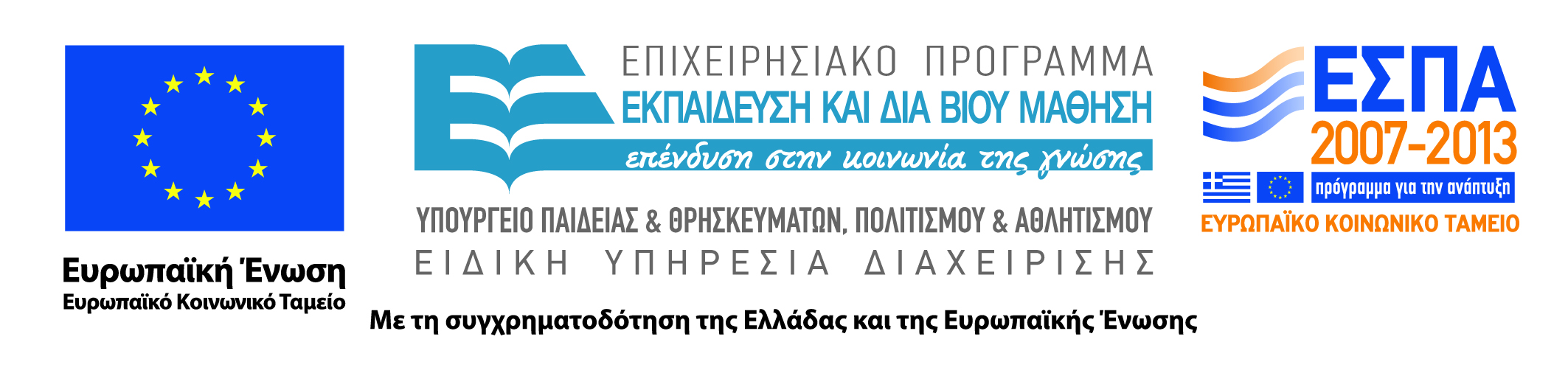 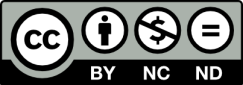